Внедрение электронных услуг в сфере дошкольного образования
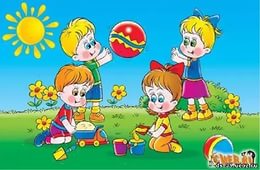 Тимшина Татьяна Геннадьевна
методист по дошкольному образованию
Большесосновский муниципальный район
Нормативно-правовое обеспечение
*Федеральный закон  от 27 июля 2010 года № 210-ФЗ «Об организации предоставления государственных и муниципальных услуг»
*Распоряжение  Правительства РФ от 25.10.2014 №2125-р «Об утверждении Концепции создания единой межведомственной системы учета контингента обучающихся по основным образовательным программам и дополнительным общеобразовательным программам»,
*Распоряжение Правительства РФ от 17.12.2009 №1993-р «Об утверждении сводного перечня первоочередных государственных и муниципальных услуг, предоставляемых в электронном виде»
На муниципальном уровне
Постановление Администрации Большесосновского муниципального района № 166-01-07 от 30.03.2015 года «Об утверждении Порядка комплектования образовательных организаций, реализующих основную общеобразовательную программу дошкольного образования на территории Большесосновского муниципального района Пермского края»
Постановка детей на учет в ДОУ
Сайт http://gosuslugi.ru

Многофункциональный центр  с. Большая Соснова ул. Ленина д. 31
Информирование населения
1.Средства массовой информации:
      - районная газета «Светлый путь»
      - информационный буклет
2. Информирование родителей на собраниях в ДОУ и школах
3. Объявления информационного характера на территории(улицы, магазины, больница, ФАПы, клубы, библиотеки)
4. Размещение информации на сайтах администрации района, сайтах ОУ и сайте управления образования.
Информирование населения
Спасибо за внимание!